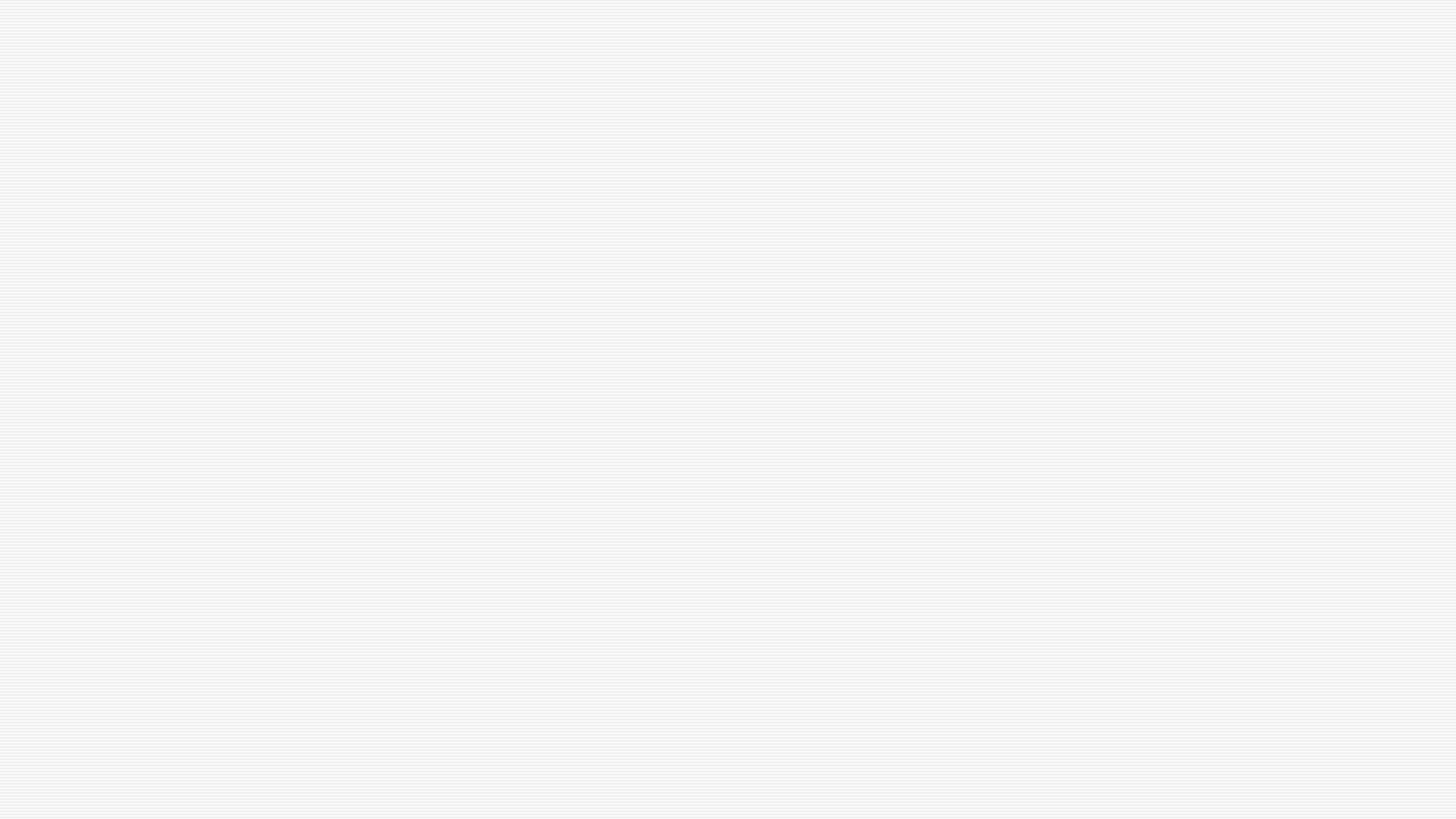 Cañada College
Procurement Card Training
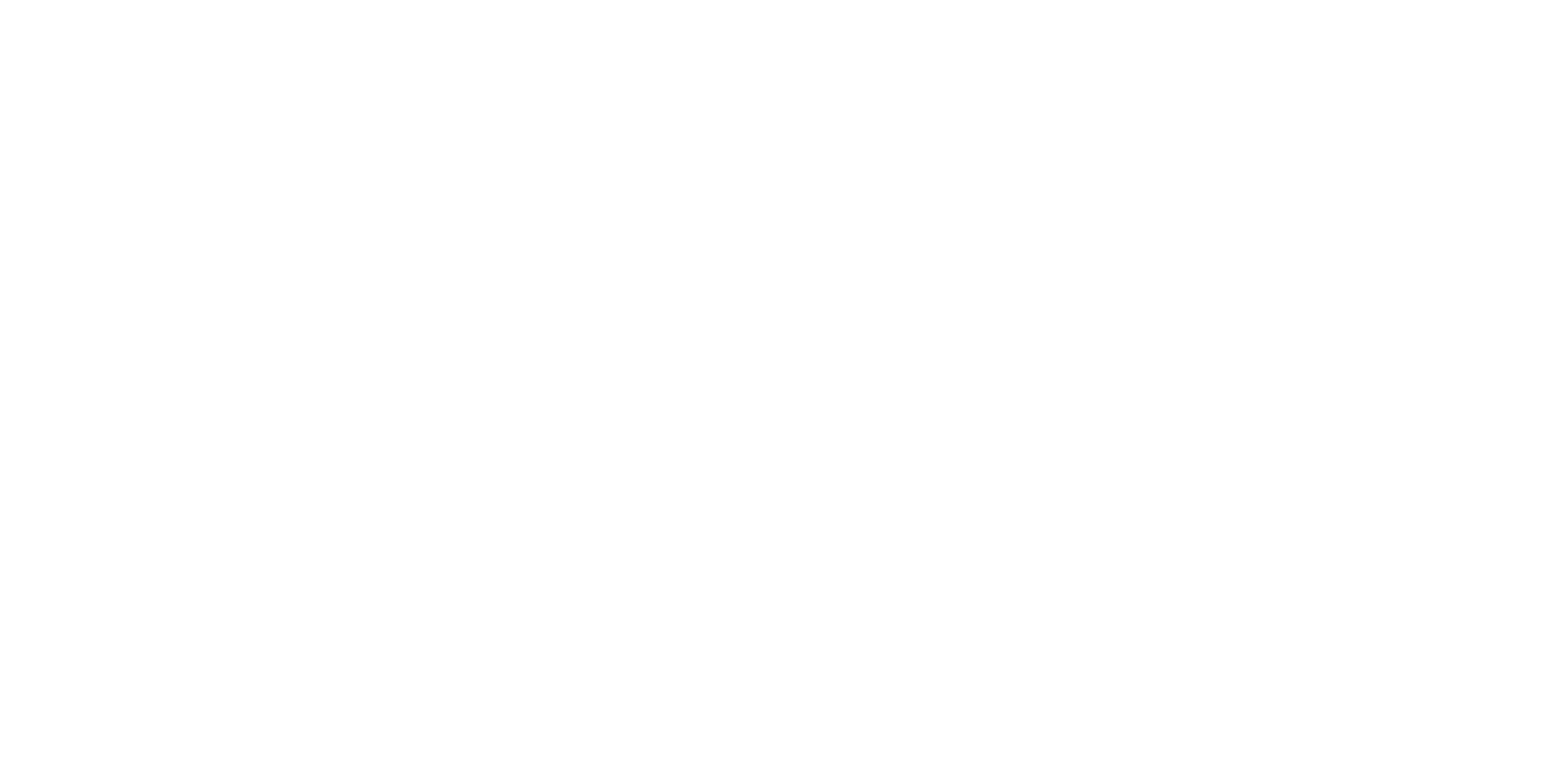 Presented by: Mary Chries Concha Thia & Chantal Sosa
Agenda
Procurement Card Monthly Time line
Purpose of a procurement card
Eligibility
Receipts and the FIVE W’s
Monthly Reconciliation
Cardholder Responsibilities
Reviewers responsibility
When using your Procurement Card at a Conference (Pre-COVID/ During COVID)
Structure of a Procurement Card Packet
Common Missing Items (Procurement card packet)
Restricted Purchases
Revocation of Procurement Card
Audits
Q & A
Procurement Card Monthly Time-line
Purpose of a Procurement Card
Procurement Card is not:
Procurement Card is:
A convenient way to purchase  goods directly from Vendors 
A way to eliminate the use of personal funds for purchases
The way to avoid appropriate purchasing or payment procedures.
A card to obtain cash or credit
For personal use
Eligibility
The only employees who are eligible for a District Procurement Card are:
Employees who are required to make purchases on behalf of the District 
Permanent employees (who have passed their probationary period) 
Employees whose assignment are at least 50% full-time

Procurement Card Application
Receipts and the FIVE W’s
A itemized receipt is required for EVERY transaction made with the Procurement Card.

Receipts must be kept on file for three years as per District regulations.

Each transaction should detail the following information:
Who (Vendor name)
What (items purchased)
Where (location of transaction)
When (date of transaction)
Why (purpose of the transaction)
Monthly Reconciliation
US Bank - cycle end date is the 25th of every month.
US Bank’s email will serve as a reminder that the monthly statement is ready for review.
Banner Screens to review charges:
FGIDOCR – To review charges by C Document
FGIBDST – To review charges by Account number
FYAPRJV – To review charges by Journal Voucher Document
FGAJVCD – Allocation of expenses (Creating a Journal – to move expenses)
Journal Type: APCF – Journaling between different funds
Journal Type: APCA – Journaling between same funds
Cardholders Responsibilities
To make purchases in compliance with the College ~ Expenditures Polices.
Retain all original itemized receipts for purchases made with the Procurement Card.
Monthly reconciliation of all transactions. 
Upload Procurement Card Packet to the share folder.

Procurement Card Document Management Procedures
Procurement Card User’s Guide 

For Grant Purposes Expenditure Request Form
Reviewer Responsibilities
Each month, the reviewer must…
Verify the Bank Statement and receipts reflects what was purchased and submitted.

Verify that all transactions are valid, according to the College ~ Policies & Procedures.

Upload complete packet with the following:
US Bank Statement with Manager signature, C-DOC#, Numbered Statement, Supporting numbered receipts in order of charges, blocked-out account#, Journal Voucher & Use Tax Report. 
\\Appserv1\CIAG_Procurement_Card\Level 1 Audit\Canada
(Pre-COVID)
When using your Procard at a Conference
Reimbursable
Meals (Starting January 1st, 2024 – Procurement cardholders will no longer charge meals on their procurement card. You may request per diem – with the Advance Conf. or be reimbursed the Conference Exp. – please be sure to include the agenda.) 
Breakfast: $10 
Lunch: $20	
Dinner: $30
Transportation 
Airfare 
Uber (please label to and from) 
Parking (request receipt)
Tolls (request receipt)
Hotel 
Lodging Fee – Final Invoice required

Room Service – Meals within District limits
Structure of Procurement Card Packet
US Bank Statement 
CDoc# (place on 1st page)
Assign a number to each item 
Number receipt(s) to match statement
Block out of Account Number
Signature of Manager 
Use Tax (notate only if Use Tax was reported)
Receipts
Reason of Purchase on receipt 
Block-out Credit Card number
Match assigned item number from Statement to receipt
Use Tax 
Review receipts/invoice for correct tax (9.25%)
Complete & Submit Monthly Use Tax Template by Due Date 
Include complete Use Tax Template with Procurement Card Packet when uploading to shared folder.
Common Missing Items:
Procurement Card Packets
Use tax report and notation on US Statement missing
Missing backup – Itemized receipts for: airfare w/ name, flight: departure and arrival times and cost. Hotel – final invoice, car rental & meals: itemized receipt if paid with a procurement card.
Notation on Receipt/Invoice – purpose of the charge
Journal vouchers missing from packets
Meals – backup (the amount people taking part, flyer, sign-in sheet, agenda)
Realignments missing (moving of expenses from default to ending Acct# and/or Fund#)
Common Missing Items cont.:
Conference Advance/Expense Forms
Conference Advance:  Registration Fee – To pay vendor directly – new vendor (request W-9), Agenda or Flyer for the event.
Incomplete Procurement Card Packets uploaded – supervisor signature missing, backup missing, FOAP, meals, journal#
Conference Forms: notation if not claiming meal (N/A), splitting tabs – avoid when possible
Restricted Purchases
Conference Meals – (NEW – as of January 1, 2024)
Technology Equipment over $300.00
Alcoholic Beverages
Legal Services
Insurance
Professional Services
Cash Advances/Loans
Ammunition/Weapons
Gift cards 
Although not prohibited, ongoing supply and equipment purchases should be managed through a standing PO.
Revocation of a Procurement Card
Used for personal or unauthorized purposes.
Not adhering to the Procurement Card ~ Policies & Procedures. 
A Cardholder using another Cardholder's Procurement Card.
Cardholder fails to provide upon request from the District – receipts, statements and/or related documentation upon an audit.
Audits
College Review          
     Conducted by the Business Office
District Audits                      Conducted by the Internal Audit Team
External Audits                     Conducted by an External Auditor
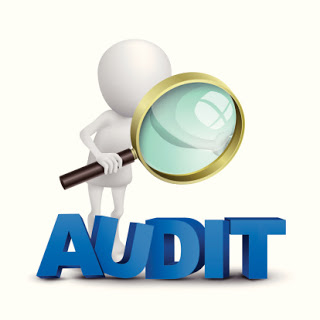 Q & A
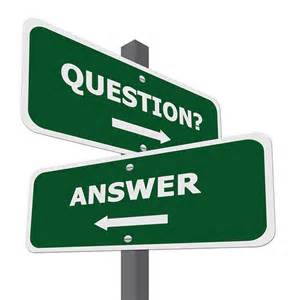 Thank you for your time & attention!
If further explanation is needed, please feel free to stop our virtual office or email at conchathiam@smccd.edu to 
set up a personal training.